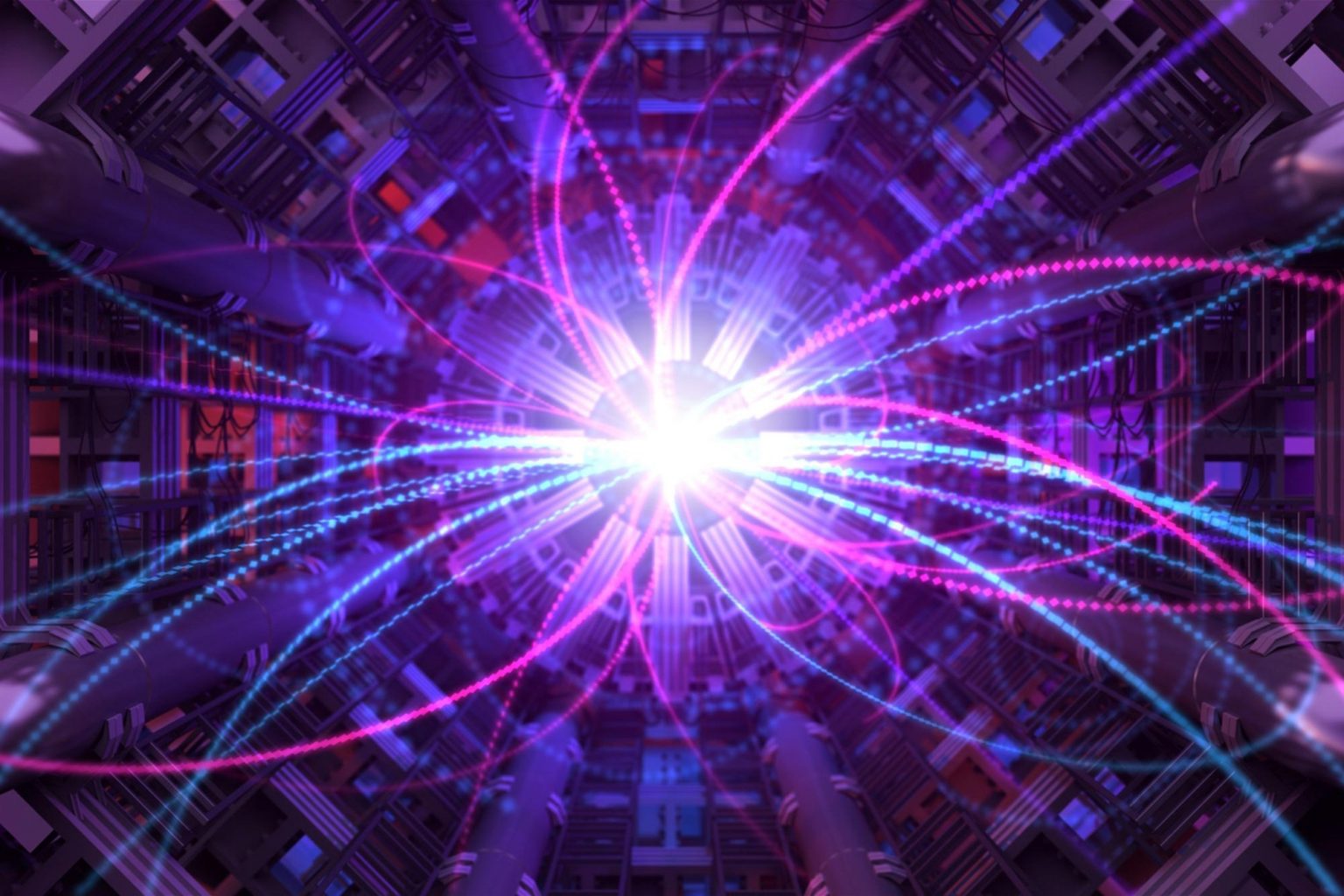 Searches for Sterile Neutrinos/Heavy Neutral Leptons at Colliders
Partikelfysik II-Uppsala University                       22/05/2025                          Chita Eirini
1
Source: https://scitechdaily.com/science-made-simple-what-are-sterile-neutrinos/
Why Search For Sterile Neutrinos/HNLs?
SM incomplete!
2
What Are Sterile Neutrinos-HNLs?
Active Neutrinos 
vL
SM particles
Sterile Neutrinos 
vR
SM gauge singlets 
(no interaction with W,Z,g,γ)
Mix through Yukawa (Higgs) couplings
3
Type I Seesaw Mechanism
Diagonalised
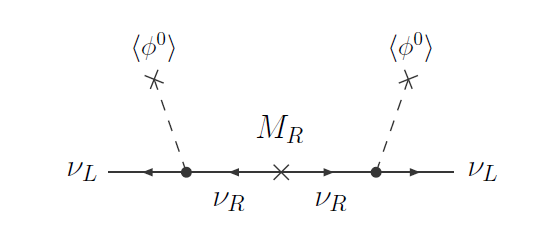 4
Fig.1: Type-I seesaw diagram [9]
The vMSM: A Minimal Testable Seesaw Model
N3
N1 

Warm Dark matter candidate
 keV-scale
 Not Testable at Colliders
N2
Active neutrino masses via  low-scale Type-I seesaw
Baryogenesis via leptogenesis
GeV-scale 
Testable at Colliders
5
Heavy Neutral Leptons In Left-Right Symmetric Models
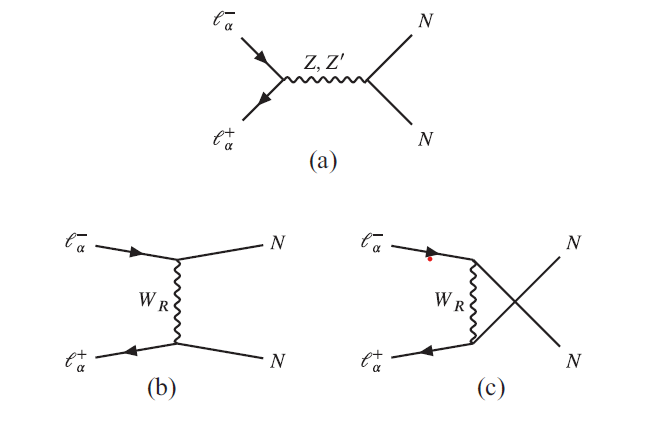 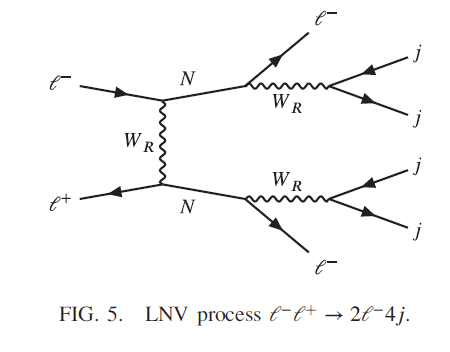 Fig.2: Dominant production channels of an HNL pair in the (a) s, (b) t, and (c) u channel[6]
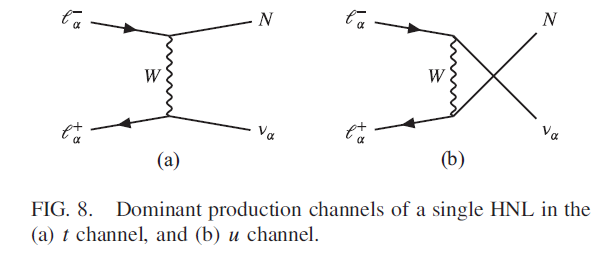 6
Fig.4: Dominant production channels of a single HNL in the (a) t and (b) u channel[6]
HNL Production Channels At Colliders
Via weak mixing with active neutrinos: SM processes:   W→ℓN , Z→νN
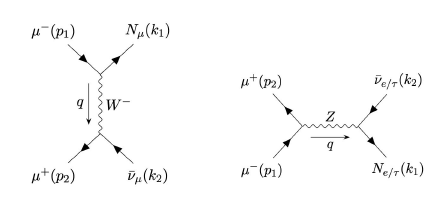 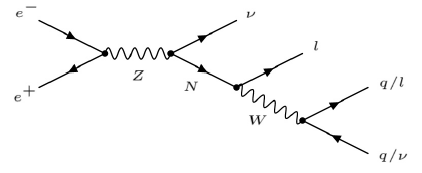 Fig.5: Production of a HNL at an e+e− collider via Z boson [5]
Fig.6: Production of HNLs at a muon collider [2]
In LRSM: additional channels via WR, Z′ → higher cross-sections
7
HNL Decays and Signatures
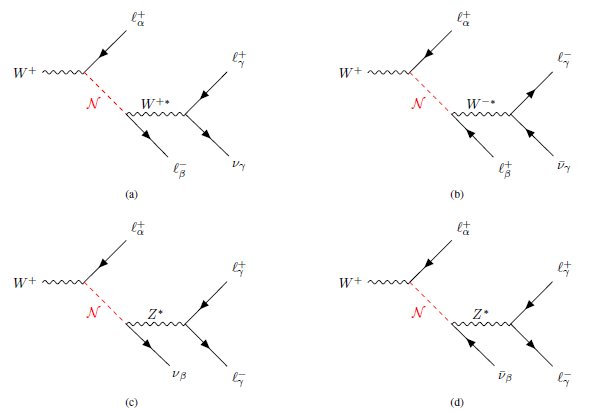 Fig.9:Production and decay chain of a HNL at an e+e− collider via Z boson [5]
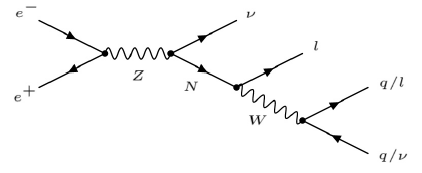 Feynman diagrams for the HNL production and decay processes for  leptonic (top Fig.7) and semileptonic(bottom Fig.8) [3]
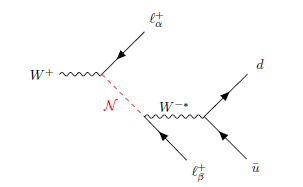 8
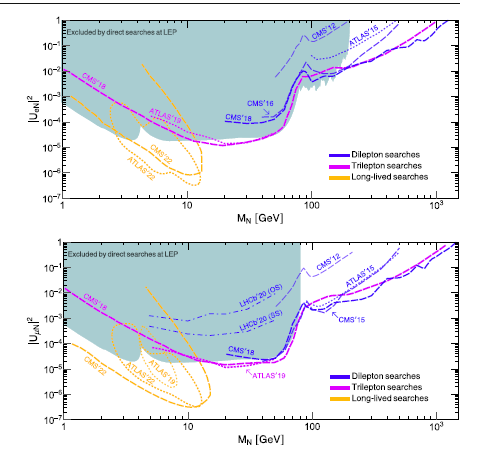 Long lifetime 
→ displaced vertices
Short lifetime 
→ prompt decays
Fig.11[6]
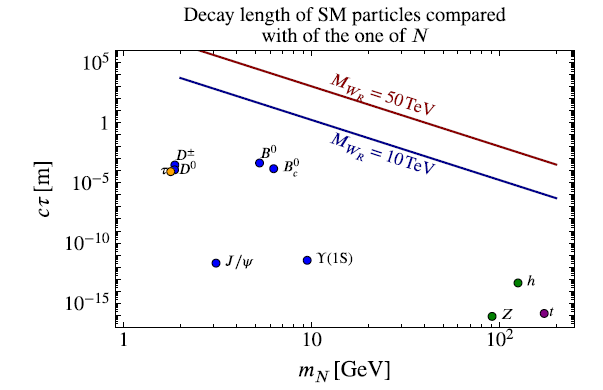 9
Fig.10: Experimental constraints on sterile neutrinos for electron (bottom) and muon (top) flavor mixing [1]
Displaced Vertices (DV): A Key Signature Of Long-lived HNLs
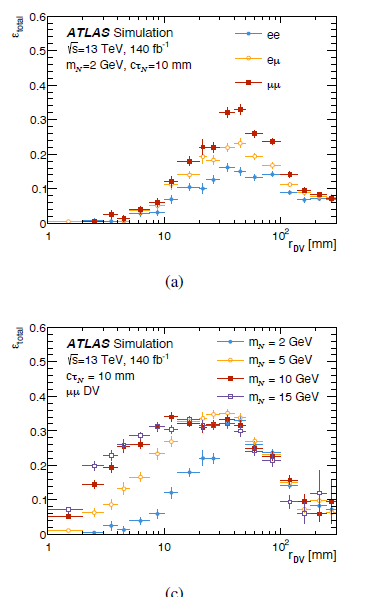 Fig.12: ATLAS simulation of displaced vertex reconstruction efficiency as a function of the decay radius rDV​ for heavy neutral lepton decays.(Top): Different lepton flavor combinations.(Bottom): Different HNL masses with fixed lifetime[3]
10
Prompt Decays And Lepton Number Violation
11
Invisible Decays And Missing Energy Signatures
12
Experimental Limits and Future Sensitivities
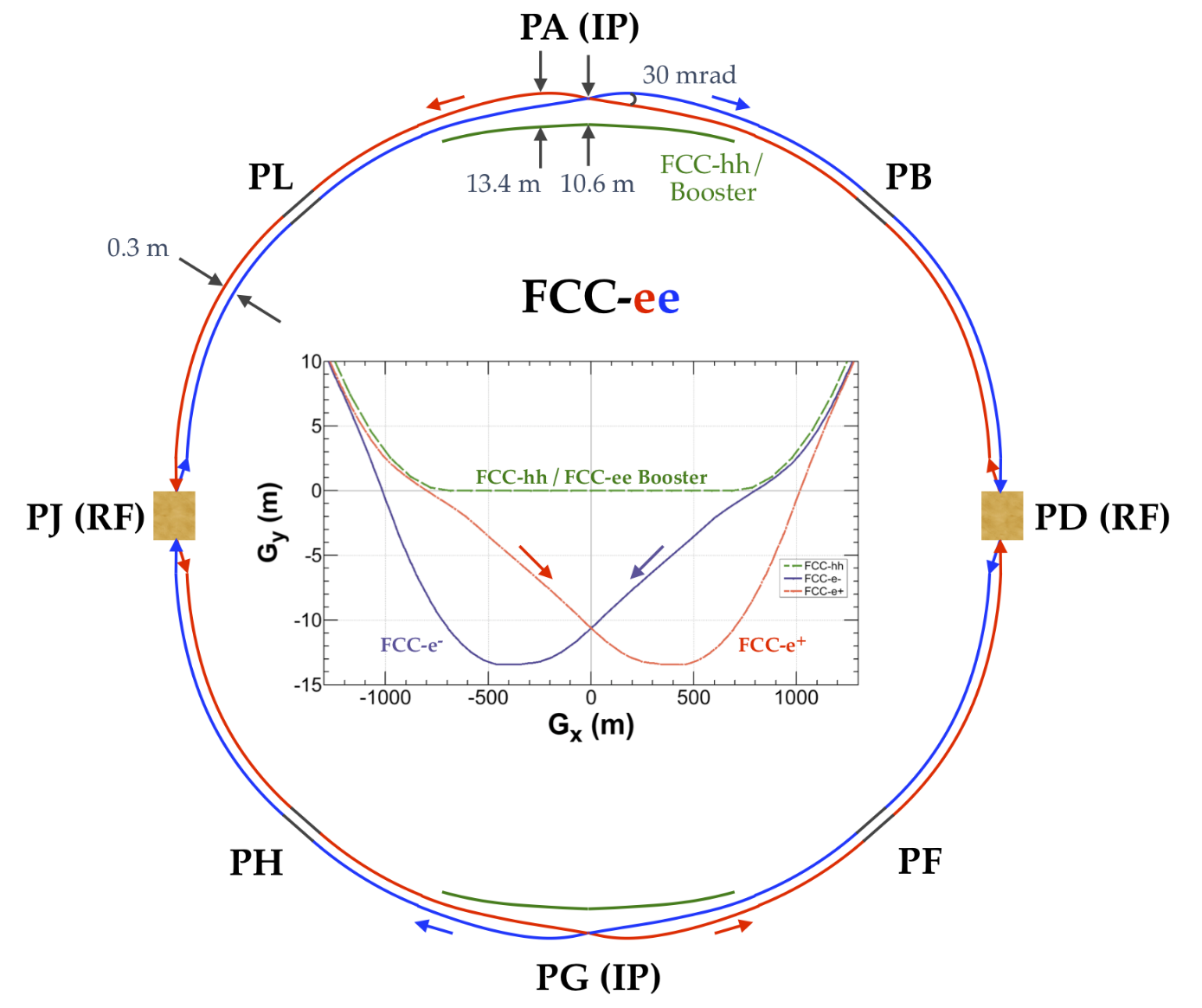 Fig.13 https://cds.cern.ch/record/2775933/plots
13
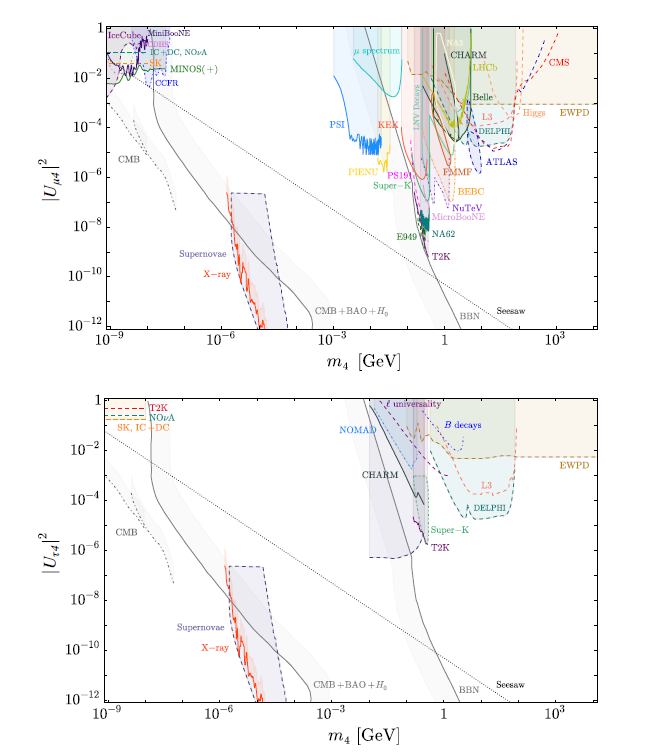 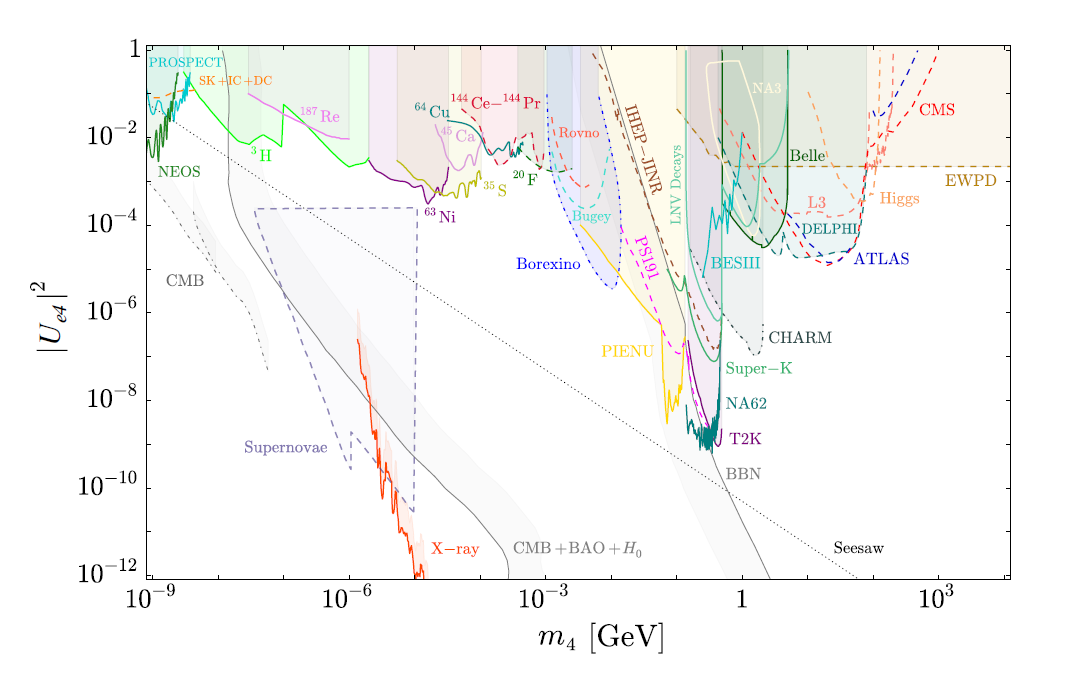 Fig.14: Summary of experimental bounds on active-sterile mixing for muon, electron, and tau flavor sterile neutrinos across many experiments. Includes collider (ATLAS, CMS), beam-dump (NA62, CHARM), astrophysical, and beta-decay constraints[1]
14
Future lepton colliders offer clean environment for long-lived particle searches
Muon Colliders:
Access to TeV-scale HNLs
Unique reach via μ+μ−→Nℓ+νℓ
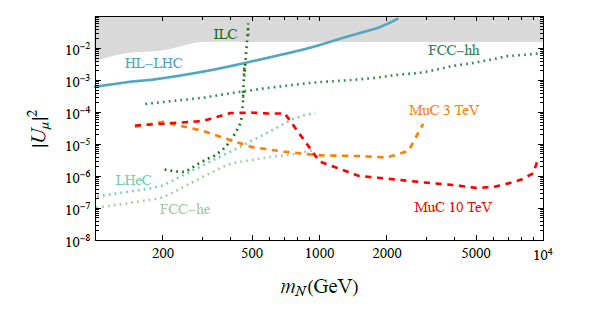 15
Fig.15: Projected sensitivities and current limits on HNLs in the μ mixing channel[2]
Summary
Current constraints (ATLAS, CMS, LHCb):
Mixings down to ∣Uℓ∣2∼10−7
Sterile neutrinos (HNLs) arise in:
Seesaw models
νMSM
Left-Right Symmetric Models (LRSM)
Future prospects:
FCC, Muon Colliders → DV reach for higher masses
Complementary with SHiP, MATHUSLA, FASER
Collider searches target:
Prompt decays
Displaced vertices (DV)
Invisible/MET signatures
Why this matters:
Connects to origin of neutrino mass, leptogenesis, and dark matter
16
Thank you
References:
Dasgupta, B. & Kopp, J. Sterile neutrinos. Phys. Rept. 928 (2021) 1-63, arXiv:2106.05913
Li, H., Liu, Z., Pascoli, S., & Zhou, Y. Heavy Neutral Leptons at Muon Colliders. JHEP 05 (2023) 007, arXiv:2301.07117
ATLAS Collaboration. Search for heavy neutral leptons in decays of W bosons using leptonic and semi-leptonic displaced vertices within the ATLAS detector. arXiv:2503.16213
Antusch, S., Fischer, O., & Rubio, J. Collider searches for heavy neutral leptons beyond simplified scenarios. JHEP 03 (2022) 131, arXiv:2202.09357
Blondel, A. et al. Towards Vertexing Studies of Heavy Neutral Leptons with the Future Circular Collider at CERN. arXiv:2204.00571
Urquía-Calderón, J. Long-lived heavy neutral leptons at lepton colliders as a probe of left-right-symmetric models. Phys. Rev. D 109, 055002 (2024), arXiv:2310.16432
Asaka, T. & Shaposhnikov, M. The νMSM, dark matter and baryon asymmetry of the Universe. Phys. Lett. B 620 (2005) 17-26, arXiv:hep-ph/0505013
Abada, A., Davidson, S., Ibarra, A., Josse-Michaux, F.X., Losada, M., & Riotto, A. Low energy effects of neutrino masses. JHEP 09 (2007) 137, arXiv:0707.4058
Khalil, S. & Moretti, S. Standard Model Phenomenology. CRC Press (2022).
CERN Document Server (CDS). ATLAS HNL Search Public Plots (2024).http://cds.cern.ch/record/2775933/plots
17